Обладнання підприємств торівлі та сфери послуг
Полусмяк Юлія Ігорівна
Теоретичні та методологічні основи курсу “Обладнання підприємств торгівлі та сфери послуг”
Технічне забезпечення та види торговельно-технологічного обладнання на сучасних підприємствах торгівлі.
Сутність та значення технічного прогресу у торгівлі. Економічна ефективність від впровадження нової техніки.
Значення типізації, уніфікації та стандартизації обладнання.
Напрямки розвитку сучасної роздрібної торгівлі та роздрібної торгівлі України. Автоматизація та ERP-системи. Види торгівельного обладнання
Торгівля в Україні з кожним роком наближається до європейських стандартів завдяки використанню нових технологій, технічному переозброєнню, підвищенню стандартів обслуговування покупців і підвищенню кваліфікації підприємців і фахівців. Україна знаходиться на четвертому місці за інвестиційною привабливістю ринку роздрібної торгівлі в рейтингу агентства А. Т Керні. Незважаючи на те, що в порівнянні з минулими роками вона опустилася на одну позицію, Україна як і раніше серед тих країн, в які роздрібним мережам рекомендується «заходити негайно» з метою розвитку бізнесу. Така позиція України стала можливою завдяки роздрібному ринку, що швидко розвивається, близькості до Європейського союзу і обмеженої конкуренції у сфєрі торгівлі.
На торговельному ринку України присутнє як і імпортне торговельне обладнання, так і вітчизняне.
Кінцевим продуктом економічної діяльності торгівлі є послуга і тому торгівлю ми відносимо до індустрії гостинності, яка ґрунтується на принципах доброзичливості.
Обладнання підприємств торгівлі використовують на всіх стадіях технологічного процесу, транспортування і зберігання товарів, підготовка до продажу і продаж, розрахунок за послугу. Обладнання забезпечує вплив на зручність, комфортність, швидкість, культуру обслуговування. 
Об’єктом навчальної дисципліни є підприємства торгівлі
Предметом є вивчення механізації і автоматизації процесу руху товару, аналіз ринку обладнання, підбір та раціональна експлуатація всіх видів торгово-технологічного обладнання.
Торгівля - одна з перших господарських галузей, з якої почався процес демонополізації економіки з поступовою заміною адміністративної управлінської вертикалі на горизонтальні зв'язки між ринковими структурами. За нових економічних умов  роль  і  місце  держави  в  управлінні  торгівлею  стали  менш  вагомими  і  змінили  свій  економічний  та  правовий  зміст.
Найбільш характерною ознакою останніх змін у взаємовідносинах між державою і суб'єктами ринку є заміна управлінських форм на регулюючі.
 Внутрішня торгівля – це діяльність з реалізації товарної продукції на внутрішньому ринку країни суб’єктами господарювання всіх форм власності. Вона охоплює як товари виробничо-технічного призначення, так і особистого споживання.
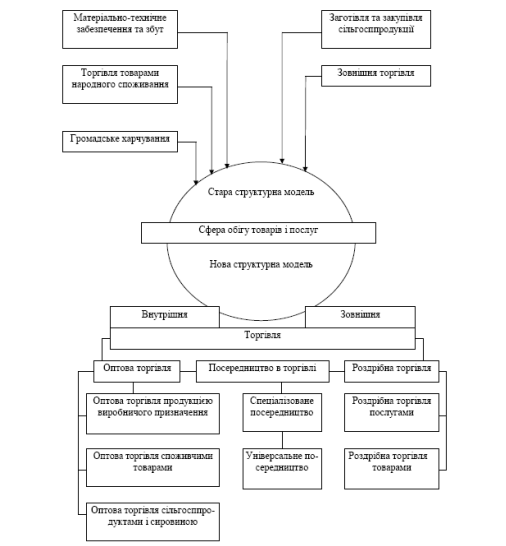 Роздрібна торгівля - це завершальна стадія товарообороту. Її основна функція полягає у кінцевому продажу товару за роздрібними цінами населенню, внаслідок чого товари зі сфери товарного обігу переходять у сферу особистого споживання.
Роздрібна торговельна мережа - сукупність роздрібних торговельних підприємств і торговельних одиниць. Торговельна одиниця - це кінцевий пункт продажу товарів для проведення самостійної торговельної діяльності. В умовах ринку роздрібні торговельні підприємства можуть об’єднуватись у: асоціації, корпорації, спілки.
Функція роздрібних торговельних підприємств – реалізація товарів і змінення уречевленої форми вартості на грошову, що виконується переважно при продажу товарів через роздрібну мережу.
Додаткові технологічні функції:  
приймання товарів за кількістю та за якістю; 
 розміщення та укладання товарів на зберігання;  
підготовка їх до продажу; 
 розташування і викладка товарів в торговому залі;  
внутрішнє пересування товарів;  
проведення розрахунків за покупку.
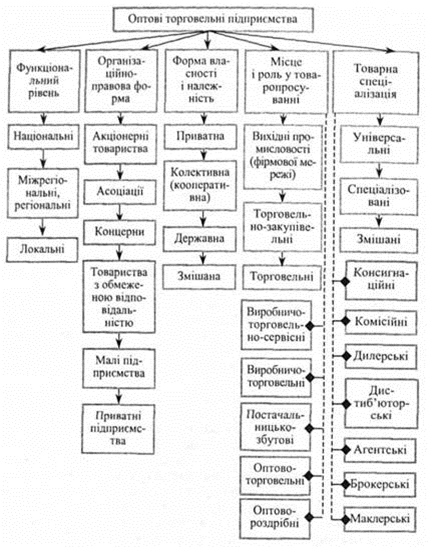 Технологія – сукупність процесів правил, та навичок, що використовуються для виготовлення продукції у будь-якій сфері виробничої діяльності. Основною складовою технології є технологічний процес. 

Товаропросування – процес доведення товарів від підприємстввиробників до підприємств роздрібної торгівлі або позаринкових споживачів. 
Товарооборот (вимірюється у вартісних показниках) - характеризується обсягом, структурою, розміщенням. 
Вантажооборот (вимірюється у натуральних показниках) – це обсяг перевезених транспортом вантажів у тоннокілометрах. 
Вантажооборот складу – кількість товарів, що надійшла і відпущена зі складу за певний період у тоннах.
Чинники, які впливають на організацію раціонального процесу товаропросування:
виробничі;  
транспортні;  
соціально-економічні; 
 торгові;  
фізико-хімічні властивості товарів і ступінь складності їх асортименту;
  рівень професійної підготовки кадрів;  
розміщення підприємств промисловості і сільського господарства; 
спеціалізація підприємств;  
сезонність виробництва деяких товарів.
Базові принципи товаропросування:
оптимальна ланковість товаропросування;  
використання найкоротших шляхів руху товарів;  
уніфікації технологічних рішень на всьому шляху руху товару;  
ефективне використання транспортних засобів і торгово-технологічного обладнання.
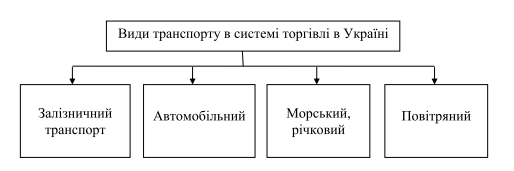 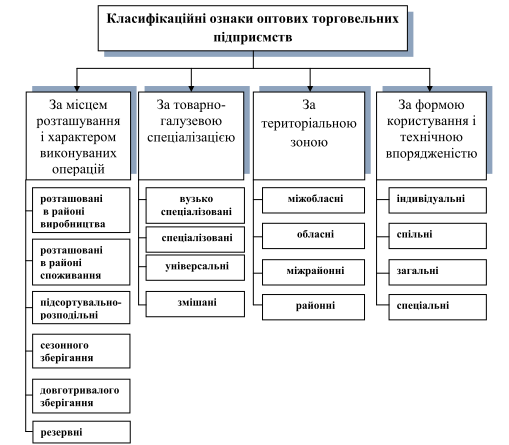 Фактори, що впливають на організацію товаропостачання:
торговельно-організаційні (чисельність і склад роздрібної торг.мережі, її розміщення на території районів, обсяги товарообігу, площі залів і складів, ; 
 виробничі (розвиток і розміщення виробництва, його спеціалізація,сезонність, наявність сировинної бази);  
транспортні (стан доріг, наявність тр.зв’язків між магазинами та джерелами постачання)
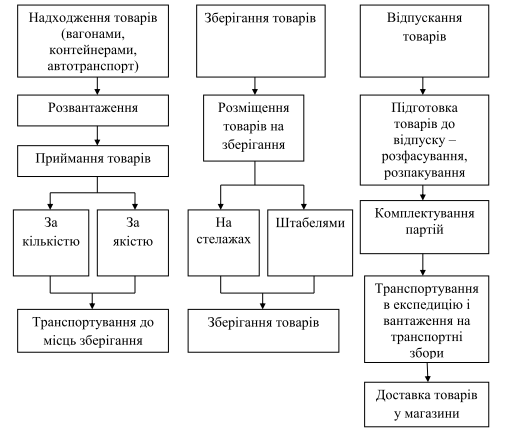 Задача підприємства торгівлі – створити умови між покупцем та продавцем для „ покупки”, тобто заміни грошей покупця на товар підприємства торгівлі. Ця операція юридично називається актом купівлі-продажу. Акт купівлі-продажу повинен бути документально підтверджений. На рисунку 1. наведено приблизну схему організації торговельного процесу.
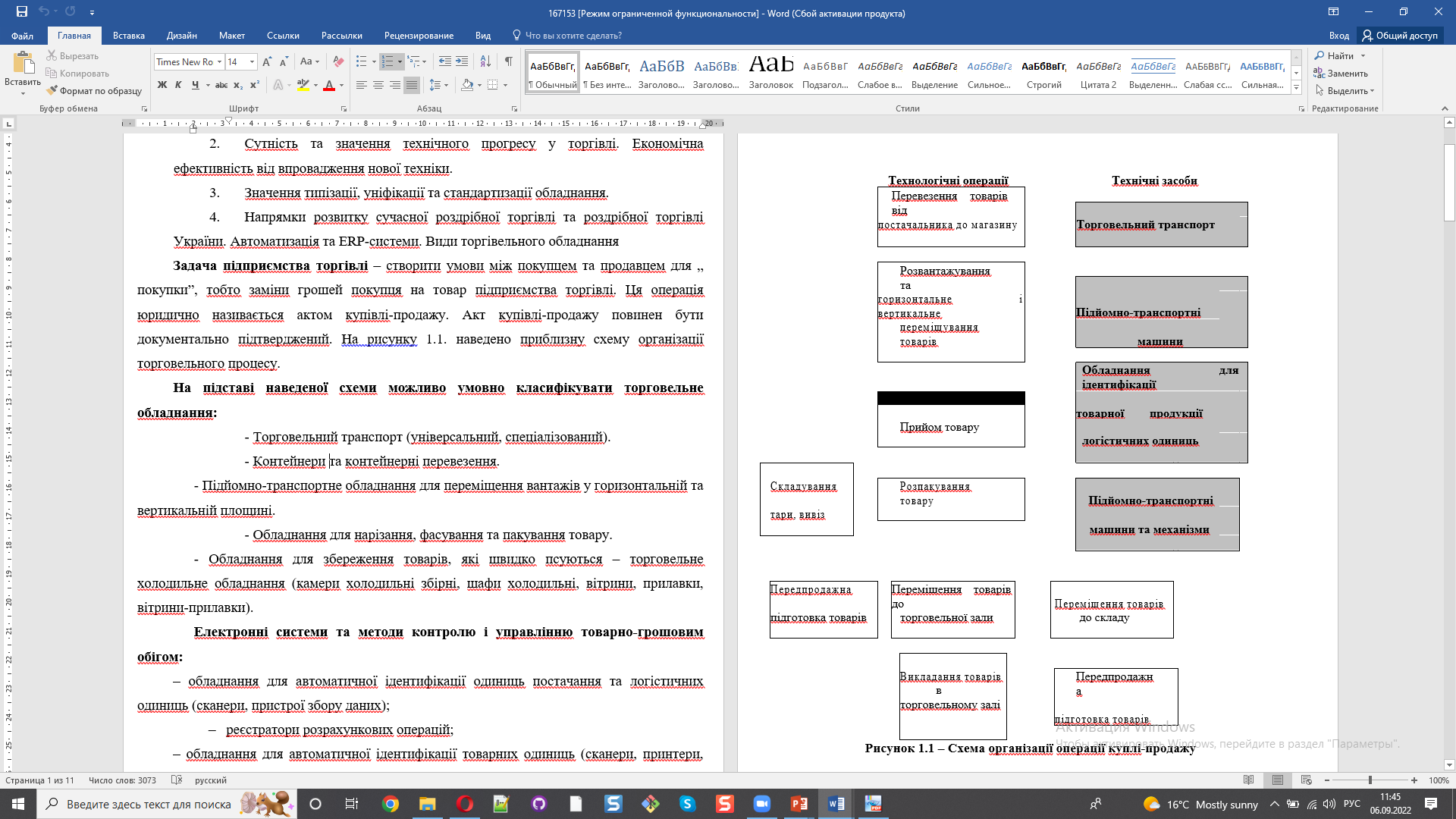 На підставі наведеної схеми можливо умовно класифікувати торговельне обладнання:
- Торговельний транспорт (універсальний, спеціалізований).
- Контейнери та контейнерні перевезення.
- Підйомно-транспортне обладнання для переміщення вантажів у горизонтальній та вертикальній площині.
- Обладнання для нарізання, фасування та пакування товару.
- Обладнання для збереження товарів, які швидко псуються – торговельне холодильне обладнання (камери холодильні збірні, шафи холодильні, вітрини, прилавки, вітрини-прилавки).
Електронні системи та методи контролю і управлінню товарно-грошовим обігом:
– обладнання для автоматичної ідентифікації одиниць постачання та логістичних одиниць (сканери, пристрої збору даних);
–   реєстратори розрахункових операцій;
– обладнання для автоматичної ідентифікації товарних одиниць (сканери, принтери, верифікатори);
–   програмне забезпечення;

Системи безпеки підприємств торгівлі.
Торговельні автомати.
Механічне обладнання.
Інше обладнання.
Науково-технічний прогрес – це безперервне вдосконалення всіх сторін суспільного виробництва на базі взаємообумовленого і комплексного розвитку і повсюдного використання досягнень науки, техніки і технології з метою практичного розв’язання соціально-економічних проблем суспільства.
Під наукою в даному визначенні розуміється система знань людства про об’єктивні закони розвитку природи і суспільства одночасно діяльність людей з накопиченням і систематизації цих знань.
Техніка – це створені людиною засоби праці
Науково-технічний прогрес (НТП) – це постійний процес створення нових і вдосконалення застосовуваних технологій, засобів виробництва і кінцевої продукції з використанням досягнень науки. Його можна тлумачити як процес нагромадження та практичної реалізації нових наукових та технічних знань, цілісну технічну систему "наука-техніка-виробництво", що охоплює кілька стадій: фундаментальні теоретичні дослідження; прикладні науково-дослідні роботи; дослідно-конструкторські розробки; освоєння технічних нововведень; нарощування виробництва нової техніки до потрібного обсягу, її застосування (експлуатація) протягом певного часу; техніко-економічне, екологічне й соціальне старіння виробів, їх постійна заміна новими, ефективнішими зразками.
Сучасний науково технічний прогрес охоплює всі сторони діяльності людини і характеризується двома шляхами розвитку :
Еволюційним, таким, що є вдосконаленням і раціоналізацією використаних відомих видів техніки, технології, обладнання, матеріалів. Еволюційна форма НТП має місце, коли техніка і технологія, що застосовуються у виробництві, удосконалюються на основі вже відомих наукових знань. Прикладом цієї форми НТП є розвиток енергетичної техніки, заснованої на принципі використання кінетичної енергії пари – від простої парової машини до парогенераторів величезної потужності.
Революційним – якісним переворотом у продуктивних силах і виробничих процесах, що базуються на використанні принципово нових, невідомих раніше видів енергії, матеріалів, техніки.

Революційна форма НТП означає перехід до техніки і технології, що побудовані на принципово нових наукових ідеях. Прикладом цієї форми є перехід від ручних знарядь праці до машинних, заміна енергії пари на електричну, застосування лазерної та інших сучасних технологій тощо.
Основними напрямами НТП є:
Вдосконалення торгової мережі
Механізація важких і трудомістких процесів
Впровадження прогресивних форм продажу
Завданнями НТП є :
Модернізація діючого обладнання
Зняття з експлуатації застарілих моделей обладнання
Впровадження нового обладнання
Винахід та запровадження у виробництво принципово нових науково-технічних розробок призводять до суттєвих змін у трудовому процесі, передбачають розширення продуктивних можливостей людства. Тому в цьому випадку йдеться про науково-технічну революцію.
Науково-технічна революція (НТР) – це стрибок у розвитку продуктивних сил суспільства, їх перехід у якісно новий стан на основі докорінних змін в системі наукових знань.
Сучасна НТР має ряд особливостей, основними з яких є:
– перетворення науки у безпосередньо продуктивну силу;
– скорочення проміжку часу від нового наукового відкриття до його практичного використання;
– новий стан суспільного поділу праці, який відбувається завдяки перетворенню науки у пріоритетну сферу діяльності;
– інтеграція науки з виробництвом, а також різних галузей самої науки;– якісне перетворення усіх елементів виробництва засобів і предметів
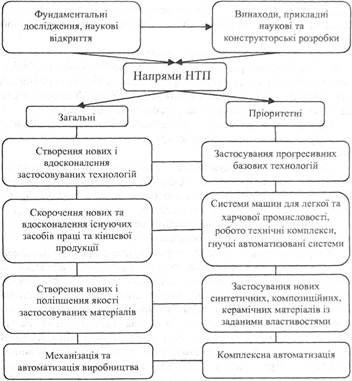 Основні напрямки НТП на сучасному етапі:
електронізація – забезпечення усіх сфер виробництва і суспільного життя високоефективними засобами обчислювальної техніки аж до використання принципів штучного інтелекту, нового покоління супутникових систем зв'язку тощо;
комплексна автоматизація всіх галузей народного господарства на базі електронізації: впровадження гнучких виробничих систем, промислових роботів, багатоопераційних верстатів з ЧЛУ, систем автоматизованого проектування, автоматизованих систем управління технологічними процесами;
створення і використання нових матеріалів, що мають нові властивості: надпровідність, радіаційну стійкість, стійкість до зношування; надчистих матеріалів із заданими властивостями;
освоєння принципово нових технологій: мембранної, лазерної, плазмової, вакуумної, детонаційної тощо;
прискорений розвиток біотехнології, яка сприяє створенню безвідходних технологічних процесів, нарощуванню обсягів виробництва сировини, продовольчих ресурсів.
Рівень науково-технічного прогресу можна оцінити цілим рядом показників. Серед показників НТП особливе місце належить показникам технічного рівня виробництва, які відображають обсяг фактичного впровадження у виробництво досягнень науки, техніки, технології, організації праці і управління, як в цілому в господарстві країни, так і в окремих галузях і на підприємствах.
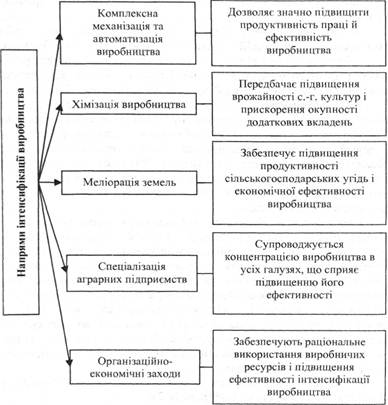 3. Значення типізації, уніфікації та стандартизації обладнання
Типізація — це система заходів, скерованих на зведення зайвої різноманітності конструкцій до обмеженого переліку технічно й економічно найдосконаліших сучасних типів обладнання для розробки типових проектів.
Кожний розмір окремого виду обладнання одного типу називається типорозміром, а кілька його типорозмірів становлять параметричний (розмірний) ряд.
Торгове немеханічне обладнання поділяється на такі типи: пристінні й острівні гірки, секції замкнених зон всередині торгового залу, вішала, інші товароносії, прилавки, немеханічні касові кабіни, корзини і візки для покупок тощо.
Використання типового обладнання дає можливість застосування експериментально перевіреного розташування товарів, способів їх укладення, розробляти раціональне технологічне планування торгового залу, що сприяє підвищенню рівня обслуговування покупців і одержання прибутку.
Уніфікація — приведення деталей, що входять до обладнання до єдиних форм, конструкцій і розмірів. Уніфіковані деталі (полиці, ящики, кронштейни тощо) можуть повторюватись або в одній моделі, або в наборах обладнання, тобто вони стають взаємозамінними. Це дозволяє уникнути зайвої різноманітності деталей, що мають однакове призначення, створити оптимальний набір для збирання різних типів меблів, знизити витрати на їх виробництво й експлуатацію.
Загальну оцінку рівня уніфікації обладнання дає коефіцієнт уніфікації, який визначається за формулою
Ку=Еу:Е
де Еу — кількість уніфікованих елементів, що входять до складу обладнання;
Е — загальна кількість елементів, що входять до складу обладнання.

Чим більше уніфікованих деталей входить у комплект обладнання, тим легше налагодити його масове виробництво, а також скоротити витрати на виробництво й експлуатацію.
Стандартизація немеханічного обладнання — установлення обов'язкових нормативних вимог до розмірів обладнання, матеріалу виготовлення, правил транспортування, пакування, приймання. Ці вимоги викладені у державних стандартах і технічних умовах, обов'язкових до застосування в усіх галузях промисловості й торгівлі по всій території України.

Отже, типізація, уніфікація і стандартизація торговою немеханічного обладнання сприяють скороченню зайвої різноманітності його конструкцій, відбору найраціональніших типів, зниженню собівартості, підвищенню якості, надійності і довговічності.
4. За характером дії на товари торгове обладнання поділяють на дві групи:
Те, що змінює форму, розміри або властивості (подрібнююче, ріжуче, для зберігання товарів в холоді або для підігріву страв, що готуються)
Те, що змінює стан, положення товару (підйомно-транспортне, фасувально-пакувальне)
За структурою робочого циклу розрізняють обладнання періодичної безперервної і комбінованої дії
За ступенем автоматизації розрізняють обладнання неавтоматичне, напівавтоматичне і автоматичне.
За виглядом використання енергії розділяють на механізми і машини, що використовують електричну енергію, двигуни згорання, а також те, що мають ручний привід
За ступенем універсальності розрізняють обладнання:
Спеціалізоване, призначене для виконання якої небудь однієї операції(для помелу, нарізки, розфасовки продукту, розрахунків з покупцями тощо)
Універсальне, на якому можливо проведення ряду операцій(зважування товару, визначення його вартості, видача чеку, упаковки тощо)
Організація торгово-технологічного процесу в магазині, на складі впливає з основних принципів технології торгівлі на сучасному етапі висуває такі основні вимоги в торгівлі:
Відповідність виду устаткування характеру оперативних процесів, здійснюваних на торговому підприємстві, що обумовлює високу економічну ефективність застосування обладнання
Можлива простота конструкції і надійність в експлуатації
Відповідність конструкції машини або механізму вимогам техніки безпеки і санітарним вимогам, особливо в торгівлі продовольчими товарами
Надійність у роботі і довговічність, що забезпечується прогресивністю конструкції, високою технологічністю у виготовленні, безвідмовністю в роботі.
Домашнє завдання:
Постанова кабінету міністрів України, порядок заняття торгівельною діяльністю.
Сутність та значення технологічно процесу. Економічна ефективність від впровадження нової техніки. 
Науково-технічний прогрес  у використанні торговельного обладнання
Роль НТП в торгівлі
Напрямки розвитку сучасної роздрібної торгівлі та роздрібної торгівлі України
Автоматизація роздрібної торгівлі
Планування потреб у матеріалах (MRP – Material Requirements Planning
Специфікації виробу (BOM – Bill Of Materials) і виробничої програми (MPS – Master Production Schedule
ERP  системи
Основним показником економічної ефективності нової техніки є річний економічний ефект, який визначається за формулою:
Е = (В1 – В2) * А2, де Е – річний економічний ефект, грн. ; А2 – річний обсяг виробництва продукції (робіт) за допомогою нової техніки в розраховуємому році, в натуральних одиницях; В1 та В2 – витрати на одиницю продукції (роботи), яка виробляється за допомогою базової та нової техніки, грн.
Витрати (В) визначають за формулою:
В = С + Ен * К, де
С – себевартість одиниці продукції (робіт), грн. ; Ен – нормативний коефіцієнт економічної ефективності, який дорівнює 0, 15; К – питомі капітальні вкладення на одиницю продукції, грн.
При розрахунках річного економічного ефекту нової техніки рекомендується враховувати чинник часу в тих випадках, коли, по-перше, капітальні вкладення здійснюються не один рік, по-друге, коли змінюється режим роботи нової техніки в кожному році експлуатації, що змінює поточні витрати. Урахування чинника часу здійснюється шляхом приведення до одного моменту часу (початку розрахункового періоду) єдиночасних та поточних витрат на створення та застосування нової і базової техніки та результатів їх застосування. Таке приведення здійснюється за допомогою коефіцієнта приведення, який розраховується за формулою:
dt = (1 + E) t, де
dt – коефіцієнт приведення; Е – норматив приведення різночасних витрат, який дорівнює 0, 1; t – кількість років, які відділяють витрати та результати поточного року від початку розрахункового року.
При визначенні економічної ефективності застосування нової техніки в торгівлі крім основних показників, розглянутих вище, розраховують додаткові: собівартість робіт, рівень продуктивності праці робітників, кількість умовно вивільнених робітників. Враховують також соціальні результати механізації.